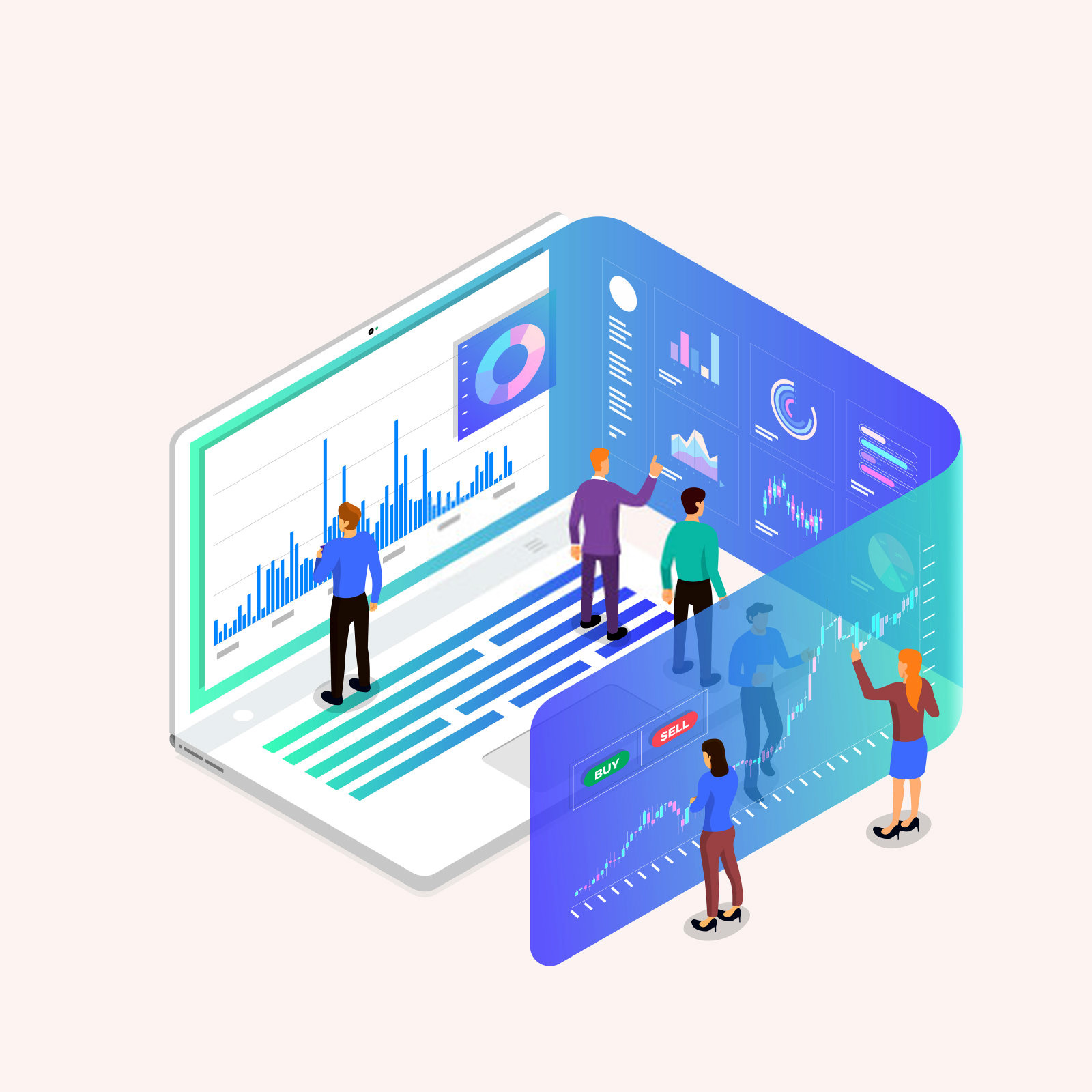 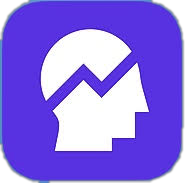 Precise  Mind
量化策略
总结汇报
模型优化 - Annual - 含股息因子
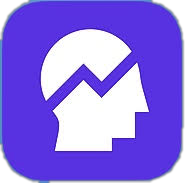 1. 优化后模型的结果
2. 数据的验证
3. 模型后续发展方向
优化模型实证结果： - Annual - 含股息因子
模型构建基本假设：
回测时间
调仓频率
配置策略： 等权
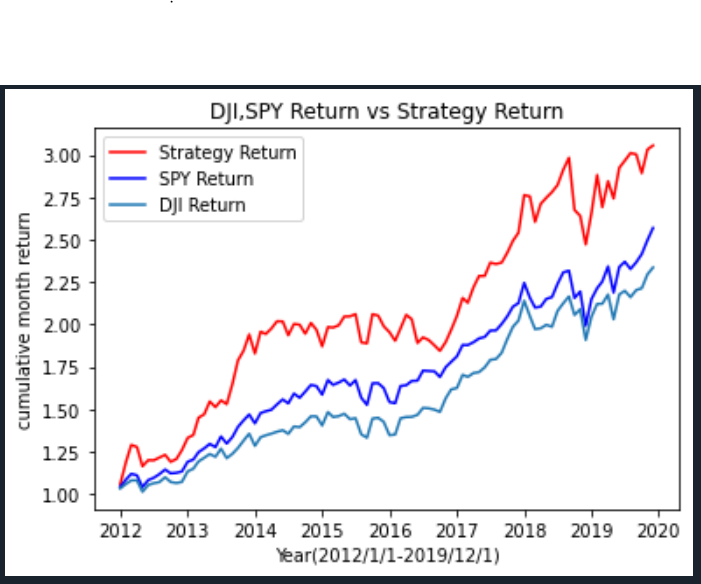 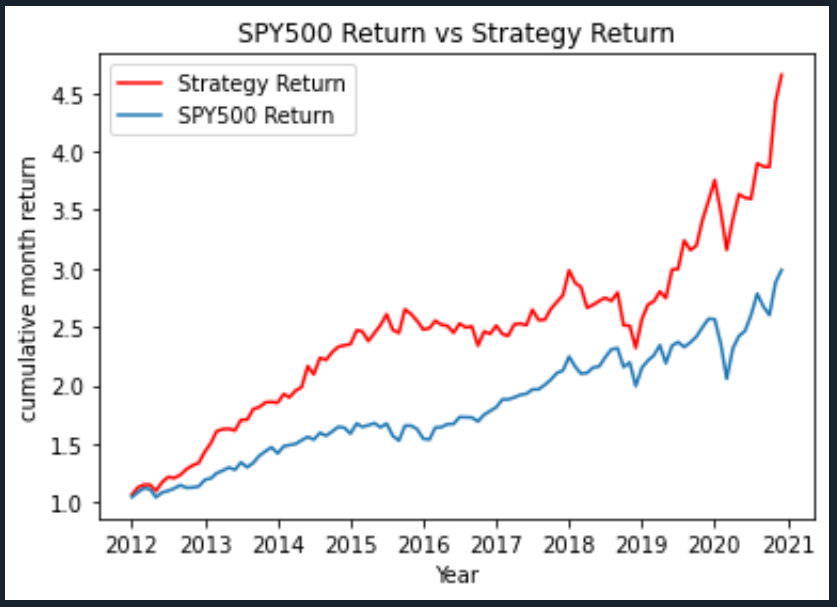 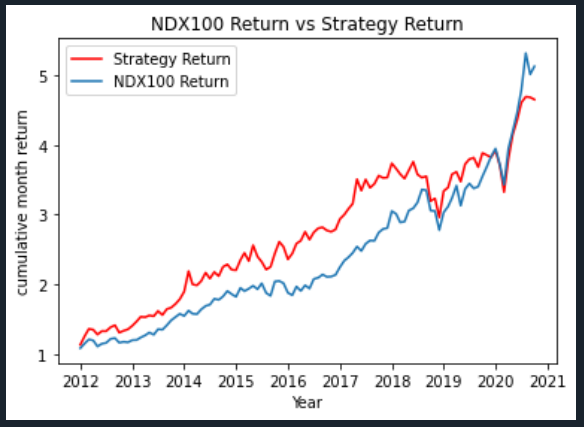 CAGR(Strategy): 	      0. 15
SharpRatio(Strategy): 	      0. 85
Max-Drawdown(Strategy):         0. 17

CAGR(SPY):		      0. 12
SharpRatio(SPY): 	      0.  9
Max-Drawdown(SPY):                 0. 14

CAGR(DJI):		      0. 11
SharpRatio(DJI): 	      0. 77
Max-Drawdown(DJI):                  0. 12
CAGR(Strategy): 	  	0.18
SharpRatio(Strategy): 		0.98 
Max-Drawdown(Strategy): 	0.22

CAGR(SPY):			0.13 
SharpRatio(SPY): 	  	0.78
Max-Drawdown(SPY):    	0.20
CAGR(Strategy): 	           0.19
SharpRatio(Strategy):                  0.99 
Max-Drawdown(Strategy):          0.21

CAGR(NDX100):	             0.19 
SharpRatio(NDX100):                   1.14
Max-Drawdown(NDX100):            0.17
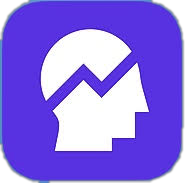 Portfolio Monthly Returns(%)
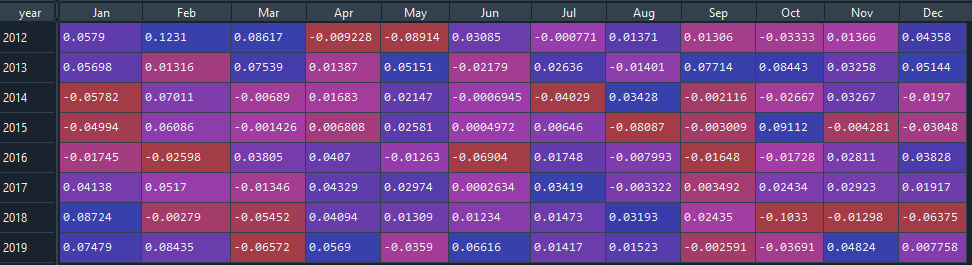 Portfolio Yearly Returns(%)
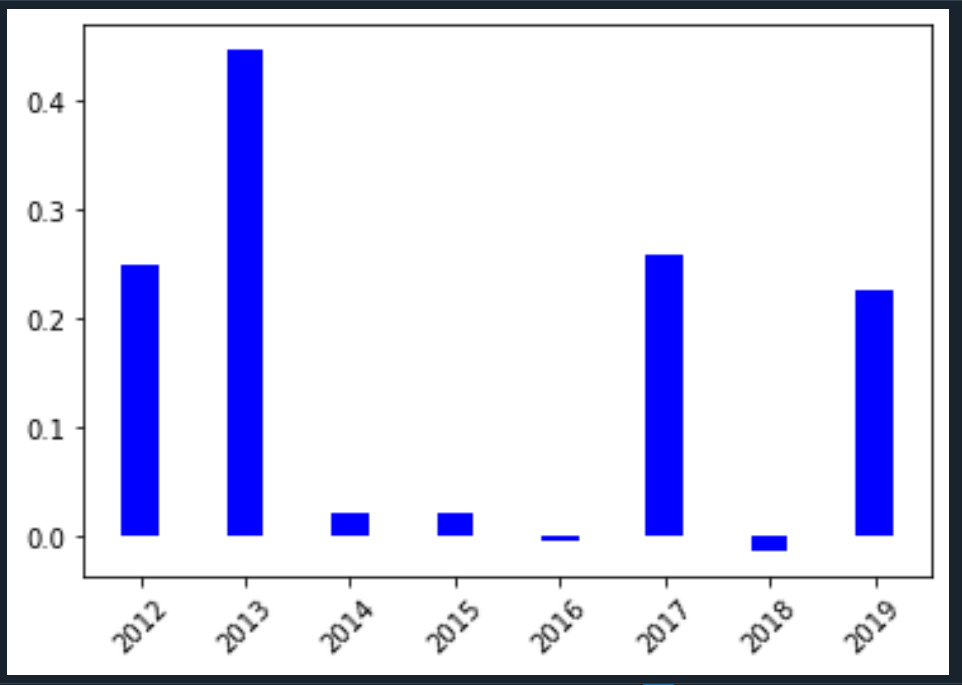 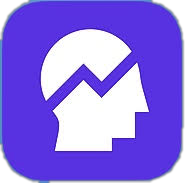 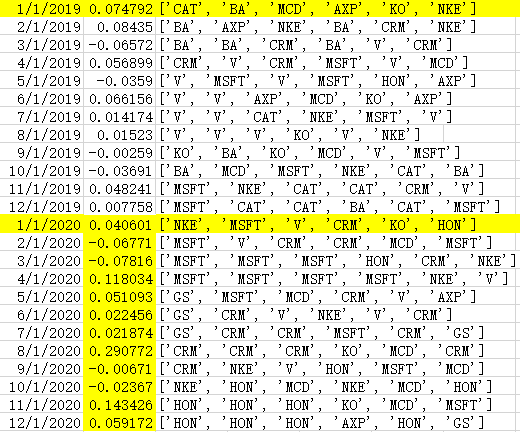 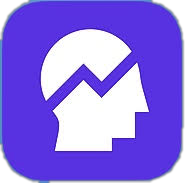 数据验证
投资组合及收益
验证结果
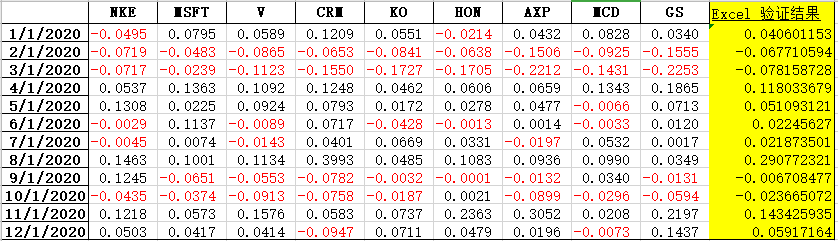 模型优化 - Annual - 含股息因子
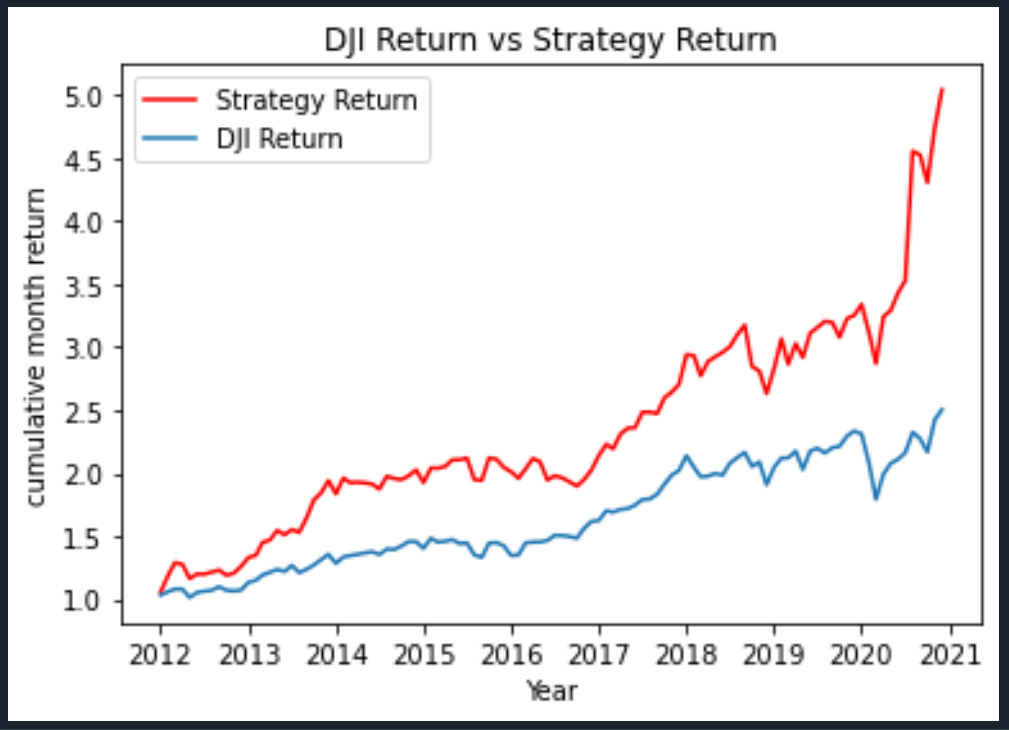 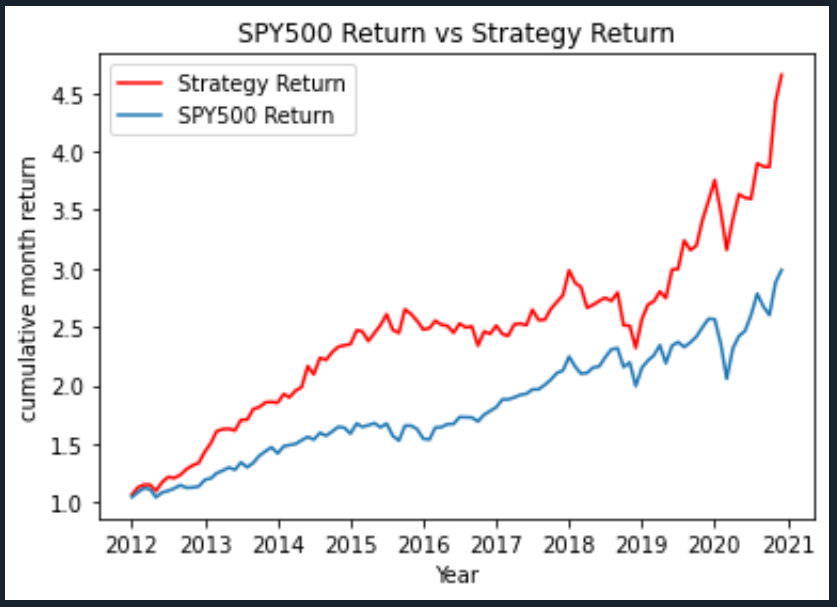 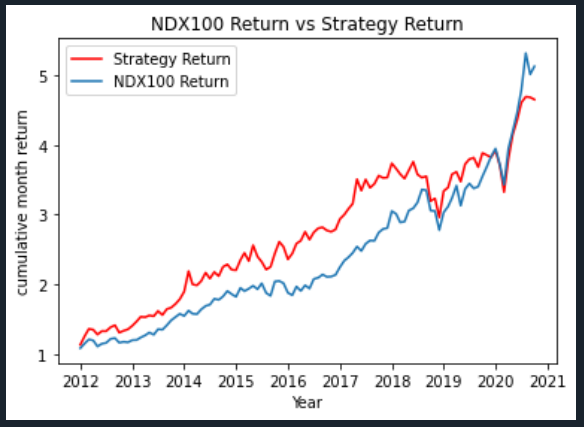 CAGR(Strategy): 	      	0.197
SharpRatio(Strategy): 	0.95 
Max-Drawdown(Strategy):     	0.17

CAGR(DJI):		  	0.10 
SharpRatio(DJI): 	  	0.59
Max-Drawdown(DJI):              	0.23
CAGR(Strategy): 	  	0.18
SharpRatio(Strategy): 		0.98 
Max-Drawdown(Strategy): 	0.22

CAGR(SPY):			0.13 
SharpRatio(SPY): 	  	0.78
Max-Drawdown(SPY):    	0.20
CAGR(Strategy): 	           0.19
SharpRatio(Strategy):                  0.99 
Max-Drawdown(Strategy):          0.21

CAGR(NDX100):	             0.19 
SharpRatio(NDX100):                   1.14
Max-Drawdown(NDX100):            0.17
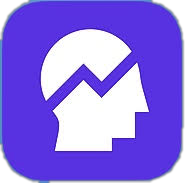 模型优化 - Annual -去除股息因子
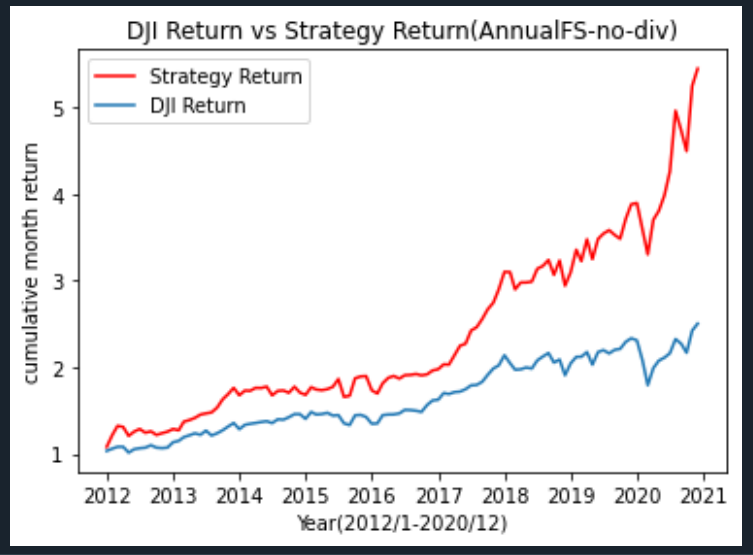 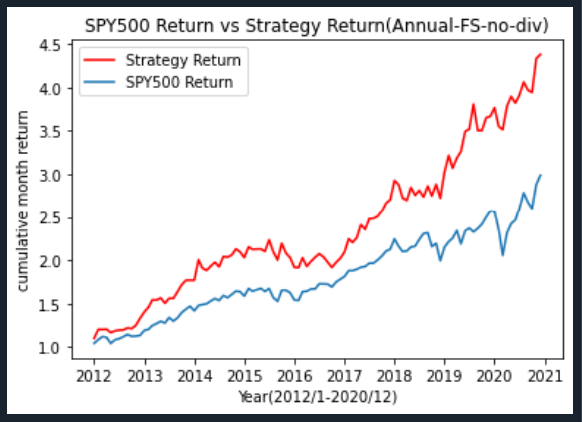 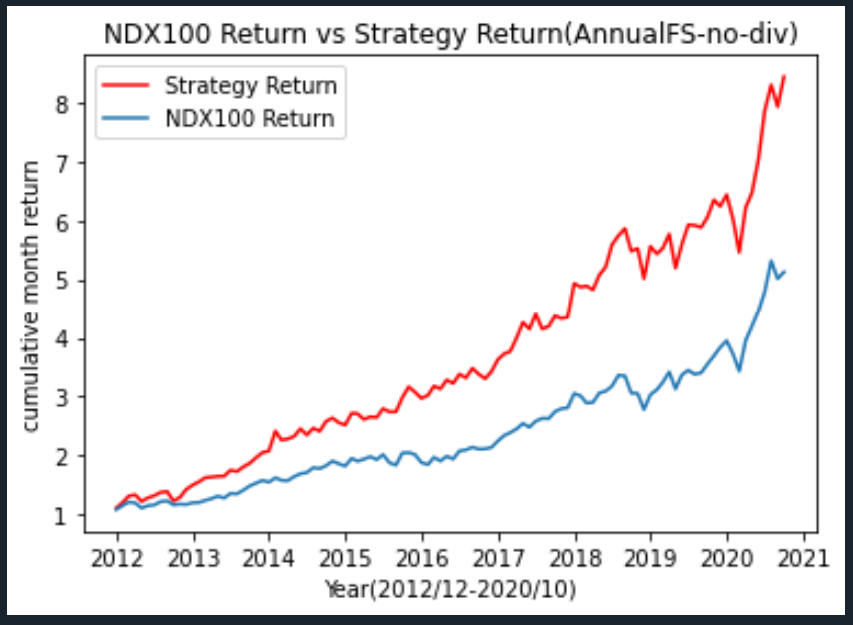 CAGR(Strategy): 	      	0.21
SharpRatio(Strategy): 	1.06 
Max-Drawdown(Strategy):     	0.15

CAGR(DJI):		  	0.10 
SharpRatio(DJI): 	  	0.59
Max-Drawdown(DJI):              	0.23
CAGR(Strategy): 	  	0.18
SharpRatio(Strategy): 		1.03 
Max-Drawdown(Strategy): 	0.14

CAGR(SPY):			0.13 
SharpRatio(SPY): 	  	0.78
Max-Drawdown(spy):    	0.20
CAGR(Strategy): 	            0.29
SharpRatio(Strategy):                  1.43 
Max-Drawdown(Strategy):           0.15

CAGR(NDX100):	             0.19
SharpRatio(NDX100):                   1.14
Max-Drawdown(NDX100):           0.17
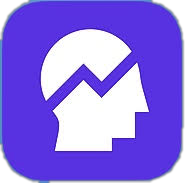 模型优化 - Quarter - 去除股息因子
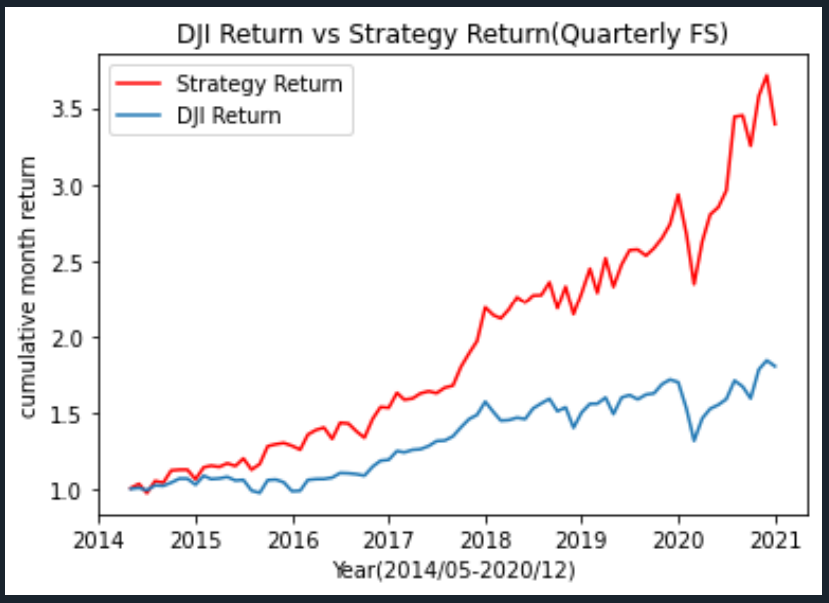 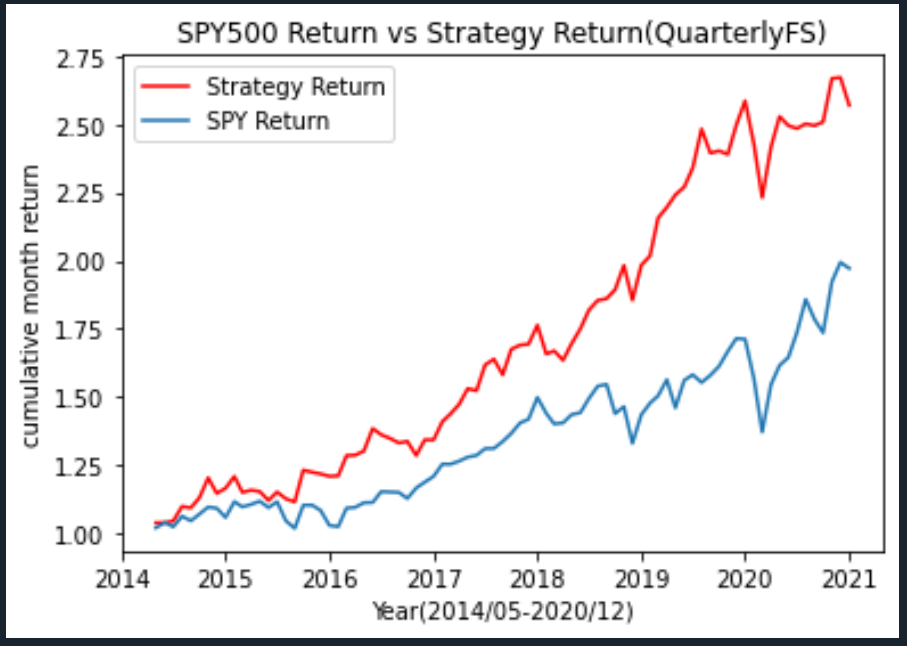 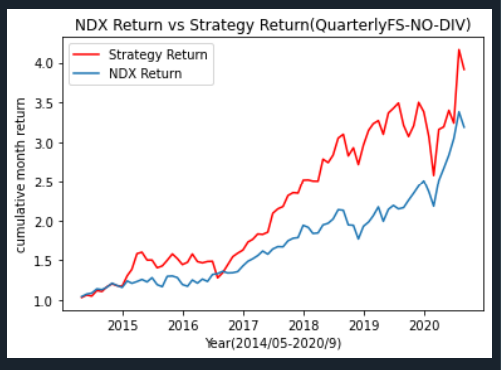 CAGR(Strategy): 	      	0.2
SharpRatio(Strategy): 	0.93 
Max-Drawdown(Strategy):     	0.20

CAGR(DJI):		  	0.09 
SharpRatio(DJI): 	  	0.45
Max-Drawdown(DJI):              	0.23
CAGR(Strategy): 	  	0.15
SharpRatio(Strategy): 		1.0 
Max-Drawdown(Strategy): 	0.14

CAGR(SPY):			0.10 
SharpRatio(SPY): 	  	0.55
Max-Drawdown(SPY):    	0.20
CAGR(Strategy): 	          0.25
SharpRatio(Strategy):                 1.1
Max-Drawdown(Strategy):         0.24

CAGR(NDX100):	           0.19 
SharpRatio(NDX100):                 1.03
Max-Drawdown(NDX100):          0.17
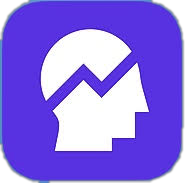 模型优化 - Annual VS Quarter -去除股息因子
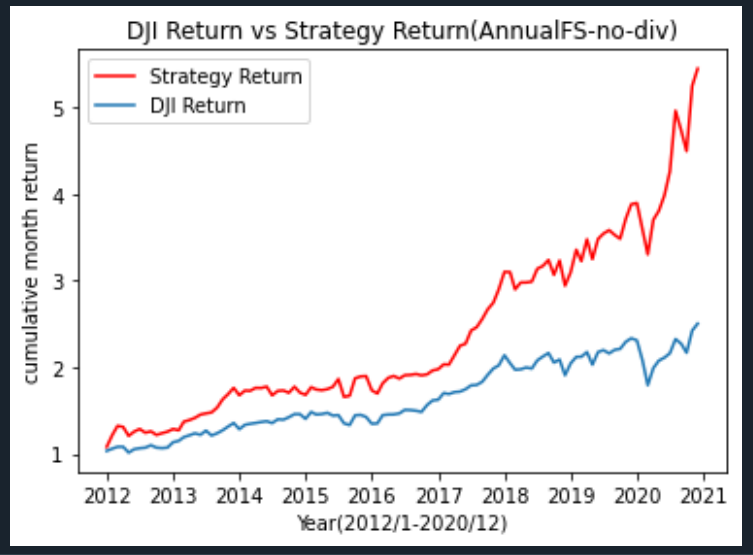 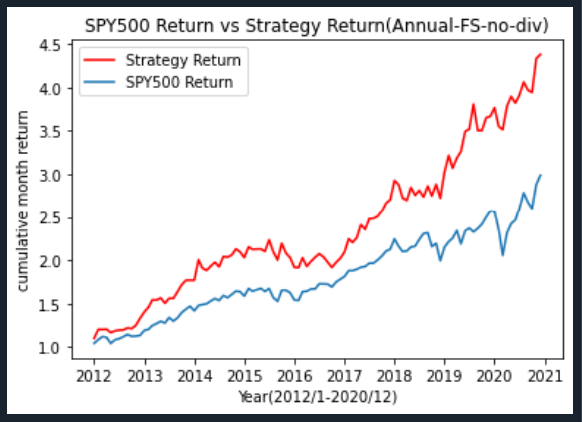 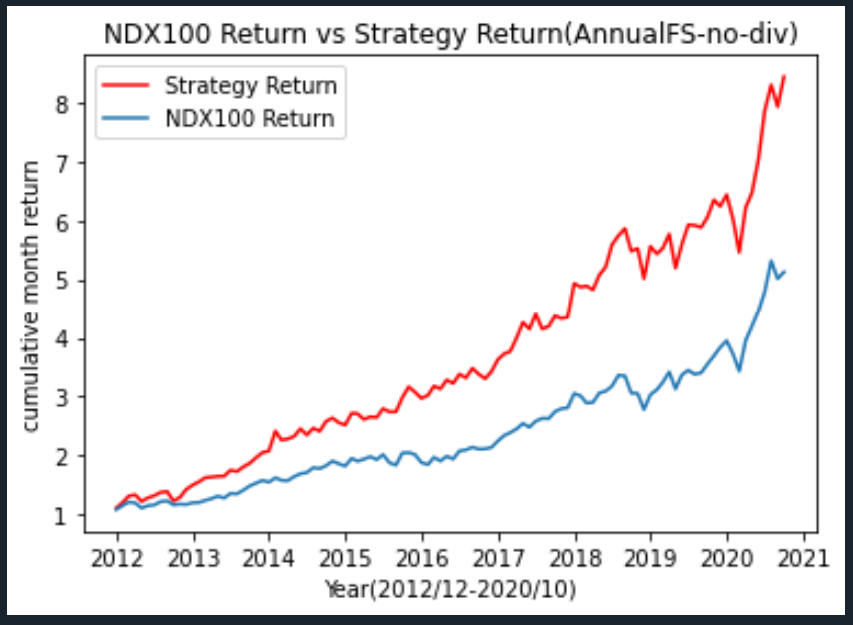 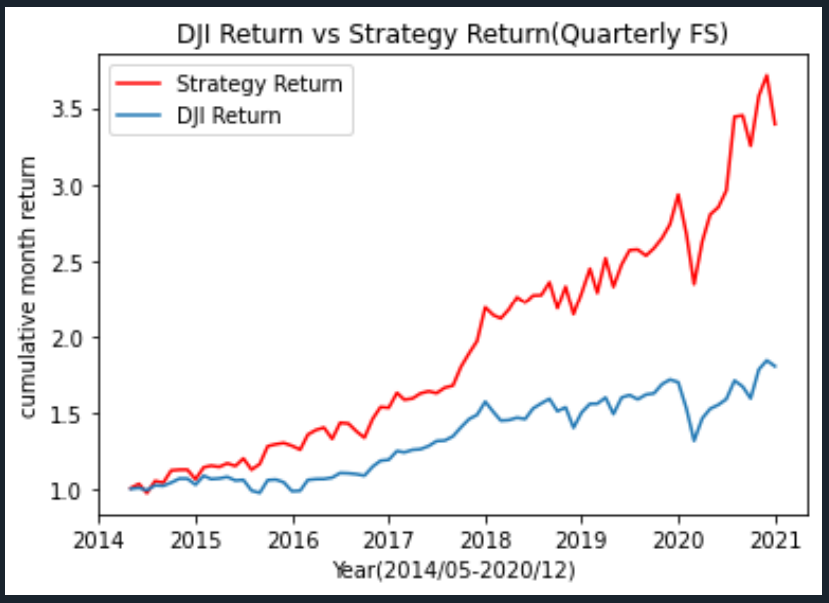 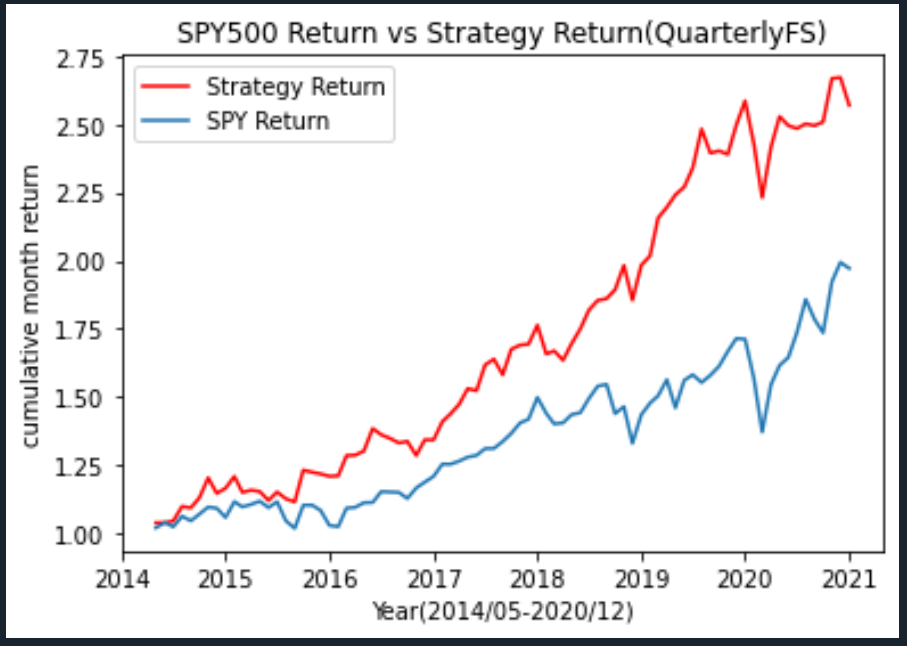 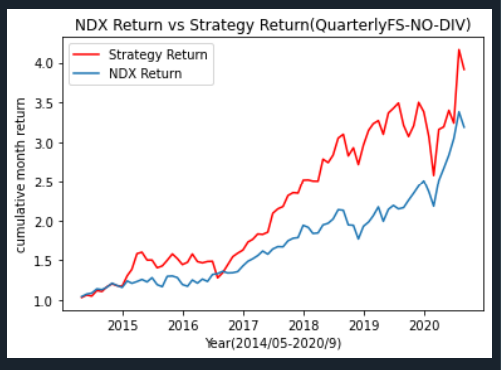 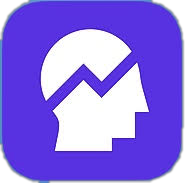 模型数据的验证：
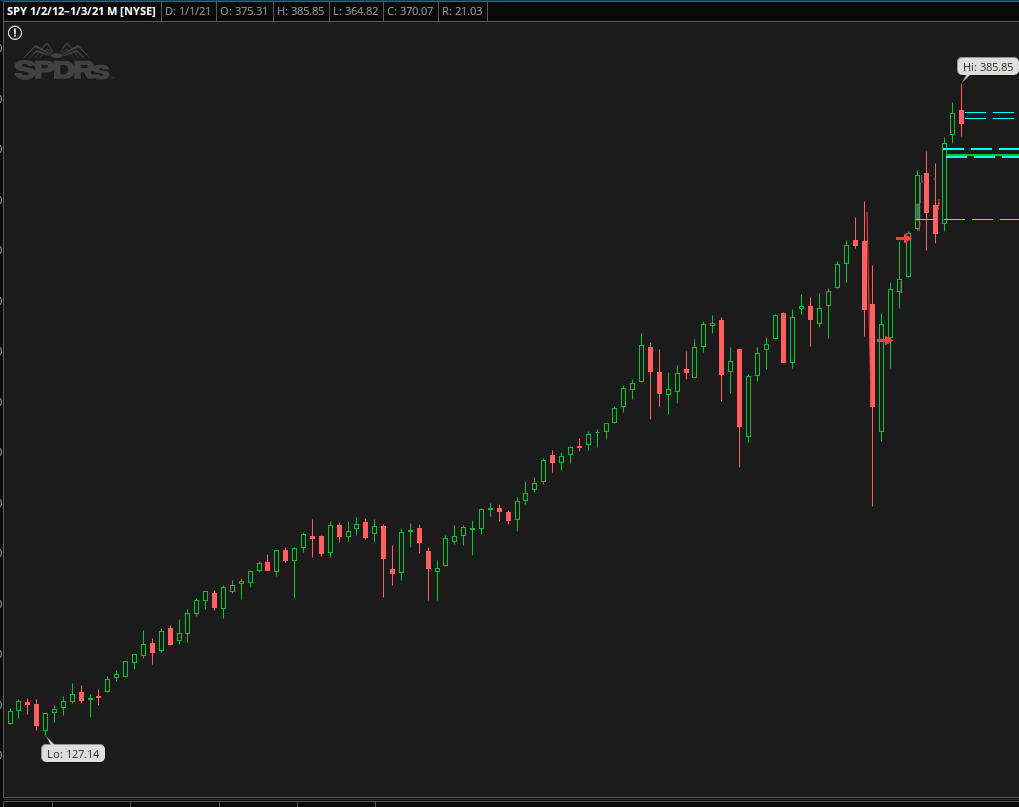 SPY:137-375
CAGR: 13.37%
DJI:13840- 29360
10.9%
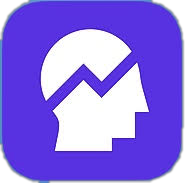